Негативное воздействие компьютера на здоровье человека и способы защиты
Выполнила ученица 10 А класса
МБОУ Гимназии №1 г.Светлограда
Фисенко Елизавета
Вопросы:
Какое влияние компьютер оказывает на здоровье человека?
Какие нужны меры предосторожности и профилактика заболеваний при работе с компьютером?
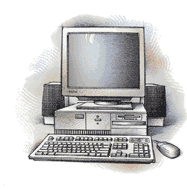 Цели
Изучить компьютерное влияние  на здоровье человека.
Изучить самые распрастранненые болезни при работе с компьютером.
Узнать как уменьшить негативное воздействие компьютера на человека.
Узнать о мерах предосторожностях болезней при работе с компьютером.
Негативное воздействие компьютера на здоровье человека
Вторая половина 20-го века – время глобальной компьютеризации человеческого общества. Получение, хранение, обработка и передача информации происходит в сотни и тысячи раз быстрее, чем это сделал бы человек с помощью обычных средств  связи.
 За свое, относительно не долгое существование компьютер уже успел занять место во многих областях жизнедеятельности человека, он уже не заменим на работе, помогает детям в учёбе, и, конечно же, является одним из самых любимых развлечений для них. С появлением Интернет он ещё и стал лучшим способом поиска информации, делового общения, отдыха и т.д. в общем, некоторым людям уже трудно представить жизнь без компьютера. Однако помимо многочисленных плюсов, которые приносит компьютер человеку, не стоит забывать и о его влиянии на здоровье.
Дети стали меньше проводить время на улице, меньше играть в подвижные игры, пользователи Интернет стали меньше общаться лично, отдав предпочтение чатам, почте и т.д. Таким образом, компьютер стал двуликим Янусом; с одной стороны привязал человека к себе, с другой  -  стал источником  множества заболеваний, связанных и с позвоночником, с органами дыхания, зрением и многими другими расстройствами организма и это ещё при том, что толком не изучено влияние на организм электромагнитного излучения, недостаточной ионизации воздуха и многих других факторов, и хотя человек ещё не так много лет знаком с компьютером, уже стали приобретать очертания профессиональные заболевания компьютерщиков, это в первую очередь и остеохондроз, и туннельный синдром, и зрительные расстройства. У проблемы компьютеризации две составляющие.
Первая определяется физиологическими особенностями работы человека за компьютером. Вторая – техническими параметрами средств компьютеризации. Эти составляющие – "человеческая" и "техническая" – тесно переплетены и взаимозависимы. Исследования подобных проблем – предмет эргономики, науки о взаимодействии человека, основной целью которой является создание совершенной и безопасной техники, максимально ориентированной на человека, организации рабочего места, профилактики труда. В связи с таким положением в обществе, государственные органы и профсоюзы многих стран и стали разрабатывать различные нормы, сертификаты и правила, что бы хоть как- то сократить пагубное влияние компьютера на человека.
 Так что, старайтесь прислушиваться к рекомендациям, которые стали всё чаще появляться и в прессе, и в других источниках информации и ваше общение с компьютером не принесёт вреда вашему здоровью
Влияние компьютера на здоровье человека
Компьютер столь же безопасен, как и любой другой бытовой прибор. Но, как и в случае с другими бытовыми приборами, существуют потенциальные угрозы для здоровья, связанные с его применением. Рассматривая влияние компьютеров на здоровье, отметим несколько факторов риска.
 Сюда относятся: проблемы, связанные с электромагнитным излучением; проблемы зрения; проблемы, связанные с мышцами и суставами; проблемы бессонницы, стрессов, нервных расстройств; проблемы органов дыхания.
В каждом из этих случаев степень риска прямо пропорциональна времени, проводимому за компьютером и вблизи него. Влияние электромагнитного  излучения. Каждое устройство, которое производит или потребляет электроэнергию, создает электромагнитное излучение. Это излучение концентрируется вокруг устройства в виде электромагнитного поля. Некоторые приборы, вроде тостера или холодильника, создают очень низкие уровни электромагнитного излучения. Другие устройства (высоковольтные линии, микроволновые. печи, телевизоры, мониторы компьютеров) создают гораздо более высокие уровни излучения. Электромагнитное излучение нельзя увидеть, услышать, понюхать, попробовать на вкус или потрогать, но тем не менее оно присутствует повсюду.
Что касается влияния на человеческий организм электромагнитного излучения более низких частот - излучения очень низкой частоты и сверхнизкой частоты, создаваемого компьютерами и другими бытовыми электроприборами, то здесь ученые и защитники прав потребителей пока не пришли к единому мнению. Однако некоторые работы и исследования в этой области определяют возможные факторы риска, так, например, считается, что электромагнитное излучение может вызвать расстройства нервной системы, снижение иммунитета, расстройства сердечно-сосудистой системы и аномалии в процессе беременности и соответственно пагубное воздействие на плод. По данным Российского центра электромагнитной безопасности, у работающих за монитором женщин от 2 до 6 часов в сутки регистрируются функциональные нарушения нервной системы в среднем в 4,6 раза чаще, чем в контрольной группе. По данным американских ученых у работающих женщин более чем 20 часов в неделю у мониторов в первые три месяца беременности выкидышей произошло в 2 раза большей, чем у женщин, занятых на других работах
По данным шведских исследователей, у женщин-пользователей ПЭВМ выкидыши в 1,5 раза чаще, а рождение детей с врожденными пороками развития – в 2,5 раза больше. Исследования в этой области, проверенные в последние годы, только усилили беспокойство и поставили новые вопросы, остающиеся без ответа. Как и все приборы потребляющие электроэнергию, компьютер испускает электромагнитное излучение, причём из бытовых приборов, с ПК по силе этого излучения могут сравниться разве что микроволновая печь или телевизор, однако в непосредственной близости с ними мы не проводим очень много времени, а электромагнитное излучение имеет меньшее воздействие с увеличением расстояния от источника до объекта. Таким образом, компьютер является самым опасным источником электромагнитного излучения
КОМПЬЮТЕР И ЗРЕНИЕ.
Наверняка на зрение компьютер влияет отрицательно. В любом случае, когда дети или взрослые заняты работой, связанной с напряжением зрения, их глаза утомляются. Эта проблема хорошо знакома автолюбителю, долгое время находящемуся в пути, или любому читателю, часами, не отрывающемуся от книги. Мышцы, которые управляют глазами и фокусируют их на определенном предмете, просто устают от чрезмерной нагрузки. Потенциальная усталость глаз существует при любой работе, в которой участвует зрение, но наиболее велика она, когда нужно рассматривать объект на близком расстоянии. Проблема еще более возрастает, если такая деятельность связана с использованием устройств высокой яркости, например, монитора компьютера.
У детей особенно часто устают глаза, поскольку их глаза и мышцы, которые ими управляют, еще не окрепли. Чтение сверх меры, неограниченное по времени просиживание перед телевизором или компьютером требуют от молодых глаз серьезного напряжения. Наиболее часто утомляемость зрения приводит к тому, что дети становятся вялыми и раздражительными. Как может подтвердить каждый родитель, эти последствия возникают не обязательно только при работе за компьютером. Когда дети переусердствуют в любом занятии, они часто становятся раздражительными. Если ваш ребенок возбужден больше, чем обычно, и для этого нет другой очевидной причины, то это вполне может быть вызвано длительным пребыванием его за компьютером. Чрезмерное увлечение работой за компьютером может также усугубить уже имеющиеся проблемы со зрением. Многие дети страдают незначительным ухудшением зрения, которое можно расценивать как "неприятность". Со временем здесь потребуется коррекция зрения, но вмешательства медицины, возможно, удастся избежать до достижения юношеского или взрослого возраста.
Заболевания связанные с мышцами и суставами.
У людей, зарабатывающих на жизнь работой на компьютерах, наибольшее число жалоб на здоровье связано с заболеваниями мышц и суставов. Чаще всего это просто онемение шеи, боль в плечах и пояснице или покалывание в ногах. Но бывают, однако, и более серьезные заболевания.  Боль в руках, особенно в кисти правой руки, вызванная долгой работой за компьютером приобрела название туннельного синдрома или синдрома запястного канала, а так же, приобрела статус профессионального заболевания компьютерщиков (программистов, машинистов и людей, работа которых ведётся в основном на компьютере). Причиной возникновения боли является защемление нерва в запястном канале. Защемление может быть вызвано распуханием сухожилий проходящих в непосредственной близости к нерву, а так же, распуханием самого нерва. Причиной же защемления нерва является постоянная статическая нагрузка на одни и те же мышцы, которая может быть вызвана большим количеством однообразных движений (например, при работе с мышкой) или неудобным положением рук, во время работы с клавиатурой, при котором запястье находиться в постоянном напряжении. Всё это может привести к постоянному ощущению боли или дискомфорта в руках, ослаблению и онемению рук, особенно ладоней. Заставляйте ребенка во время занятий за компьютером не горбиться. Если вы выработаете у него привычку сидеть ровно и смотреть прямо на компьютер, то вероятнее всего ему удастся в будущем избежать проблем с мышцами и суставами.
Стресс, бессонница, нервные расстройства.
Помимо того, что длительная работа за компьютером отрицательно сказывается на здоровье, что уже сказывается на психике, она ещё и связанна с постоянным раздражением, источником которого могут быть разные ситуации. Наверное, нет такого человека, у которого ни когда не зависал компьютер, с потерей, не сохраненной информации, не было проблем с какими либо программами и т.д. Причём по результатам исследований, стрессовые ситуации, связанные с компьютером, а особенно с Интернет приводят к увеличению потребления спиртных напитков. Таким образом, мы получаем или психическую неуравновешенность или алкоголизм или всё вместе. Еще один важный фактор - нервно-эмоциональное напряжение у детей. Не секрет, что общение с компьютером, особенно с игровыми программами, сопровождается сильным нервным напряжением, поскольку требует быстрой ответной реакции. Кратковременная концентрация нервных процессов вызывает у ребенка явное утомление. Работая за компьютером, он испытывает, своеобразный, эмоциональный стресс. Наши исследования показали, что даже само ожидание игры сопровождается значительным увеличением содержания гормонов коры надпочечников.
Заболевания органов дыхания.
Заболевания органов дыхания, развивающиеся из-за долговременной работы с компьютером, имеют в основном аллергический характер. Это связанно с тем, что во время долгой работы компьютера корпус монитора и платы в системном блоке нагреваются и выделяют в воздух вредные вещества, особенно если компьютер новый. Помимо выделения вредных веществ, компьютер создаёт вокруг себя электростатическое поле, которое притягивает пыль и соответственно она оседает у вас в лёгких, в то же время работающий компьютердеонизирует окружающую среду, и уменьшает влажность воздуха. Каждый из этих факторов пагубно влияет как на лёгкие, так и на весь организм в целом
Меры предосторожности и профилактика заболеваний при работе с компьютером
. Разместить монитор прямо перед вами, причём так что бы его верхняя точка находилась прямо перед глазами или выше. (Это позволит держать голову прямо, и исключит развитие шейного остеохондроза).
Стул на котором вы сидите должен иметь спинку и подлокотники, а так же такую высоту, при которой ваши ноги могут прочно стоять на полу. 
Расположение других часто используемых вещей, по возможности, не должно приводить к долгому нахождению в какой либо искривлённой позе, и не должно приводить к наклонам в сторону, особенно для поднятия тяжёлых предметов (именно при таком наклоне самая большая вероятность повредить межпозвонковый диск).
По возможности сократите время работы за компьютером и почаще прерывайте работу.
 В связи с тем, что электромагнитное излучение от стенок монитора намного больше, постарайтесь поставить монитор в угол, так что бы излучение поглощалось стенами. 
Системный блок и монитор должен находиться как можно дальше от вас. По возможности, стоит приобрести жидкокристаллический монитор, поскольку его излучение значительно меньше, чем у распространённых ЭЛТ мониторов (монитор с электроннолучевой трубкой).
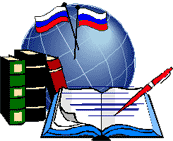 Выводы:
Из всего вышесказанного можно сделать выводы. Компьютер - гениальное изобретение человечества, но по мимо этого компьютер доставляет не мало вреда нашему  здоровью, поэтому следует проводит как можно меньше времени за компьютером.
Спасибо за внимание!
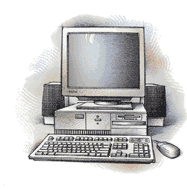